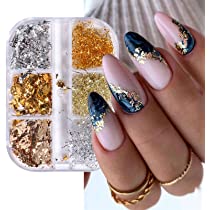 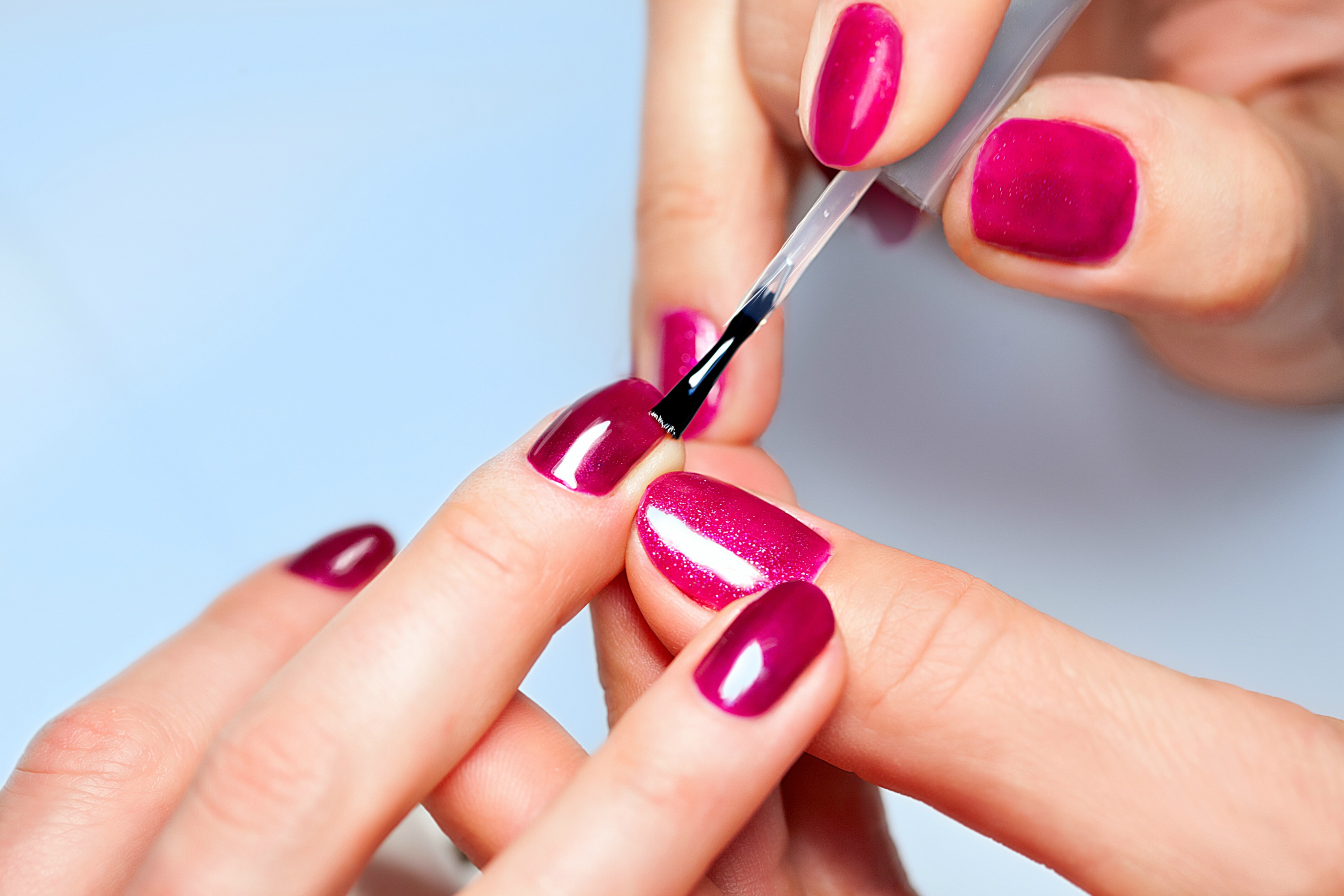 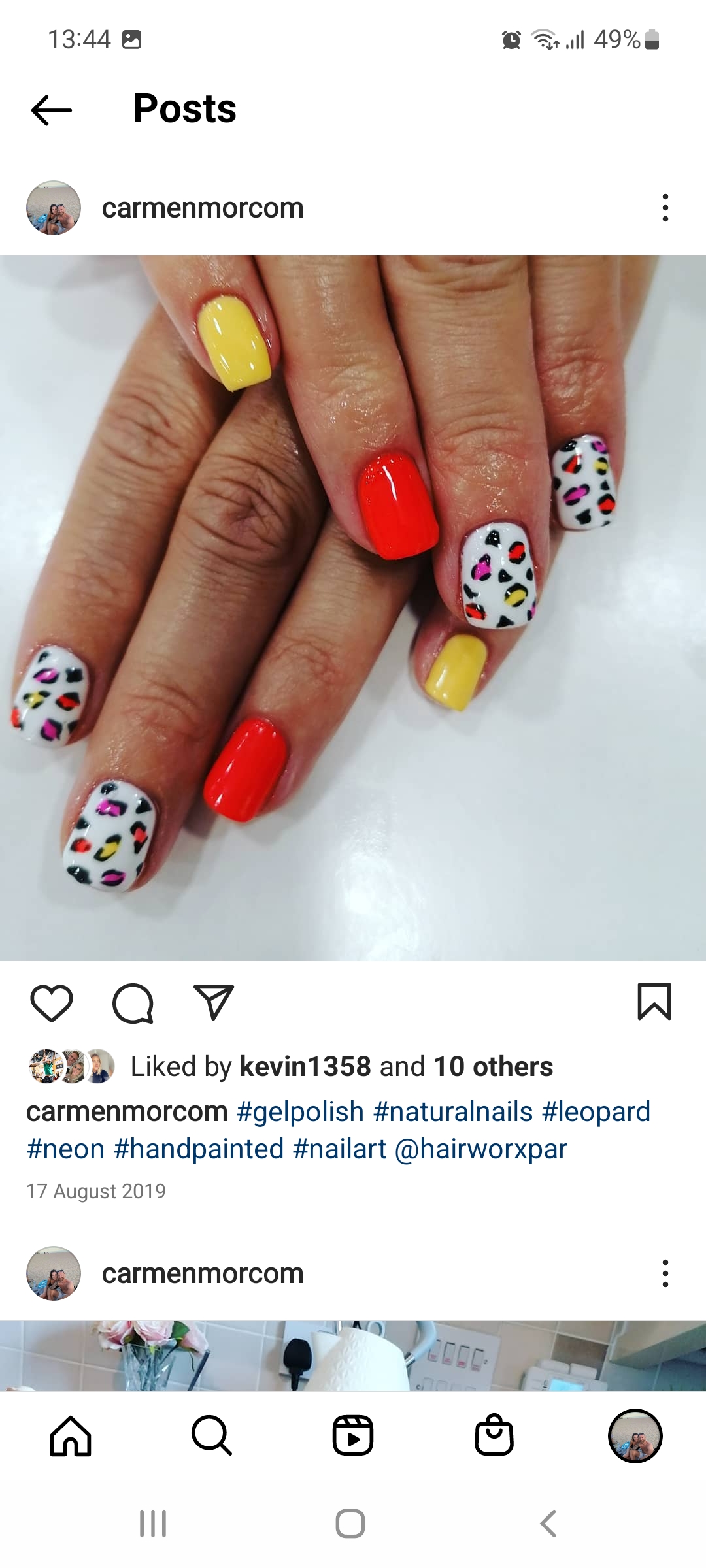 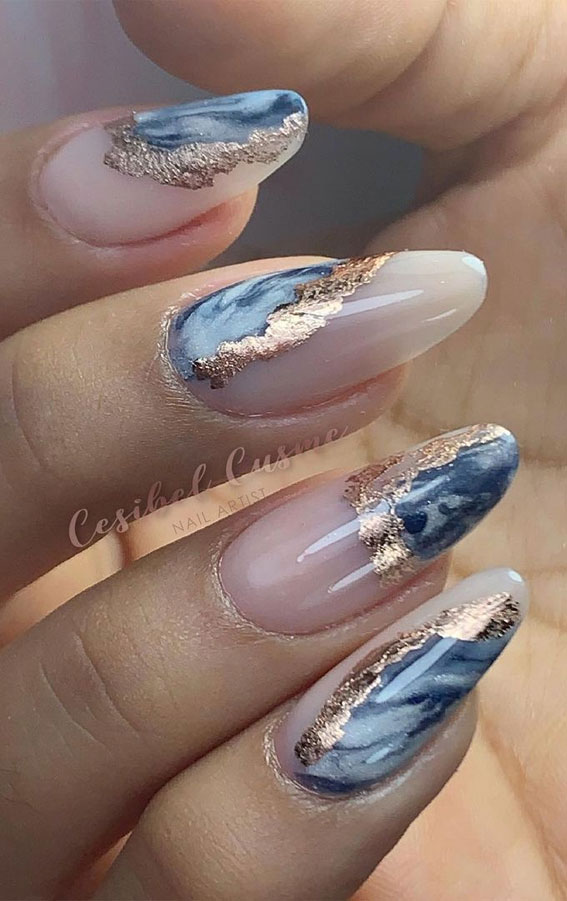 Nail Services 
@ Cornwall College St Austell
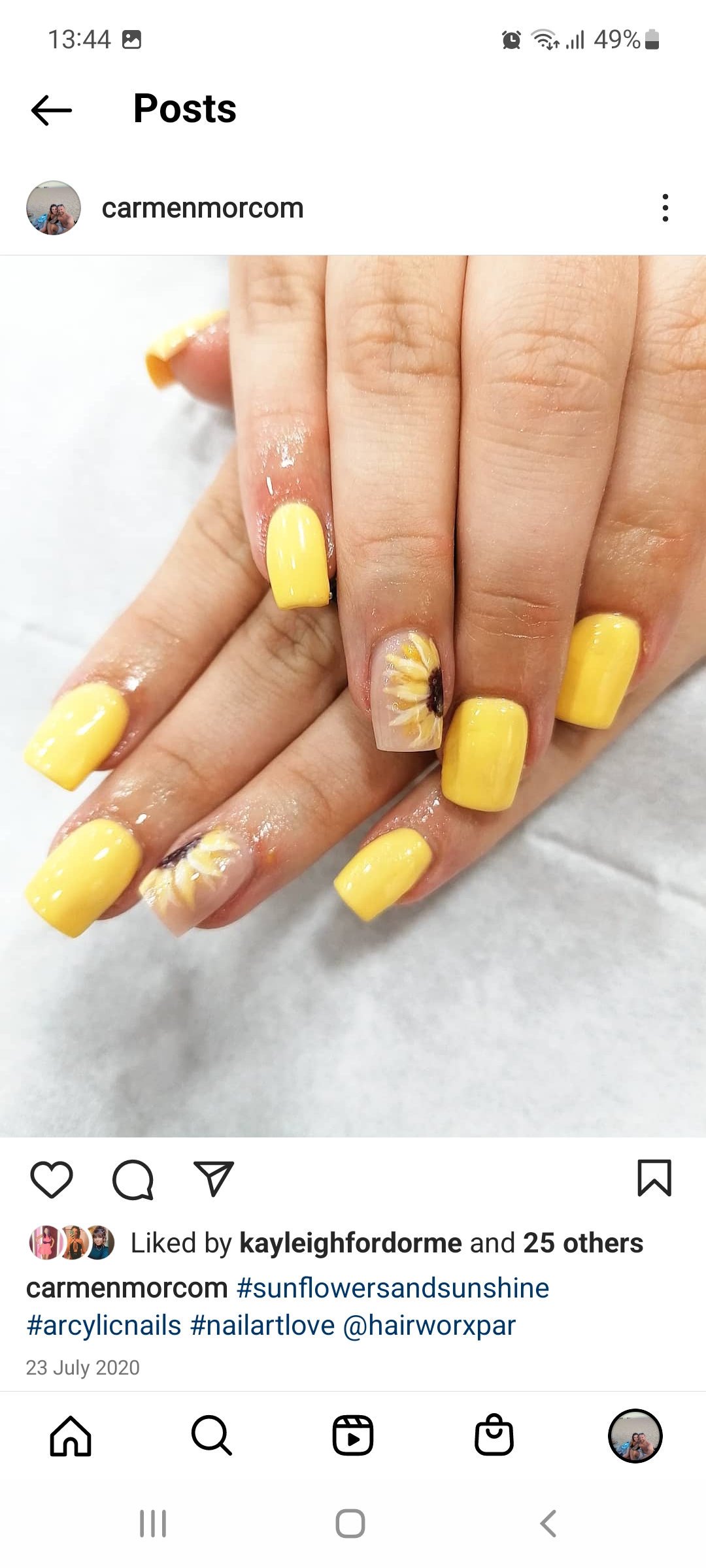 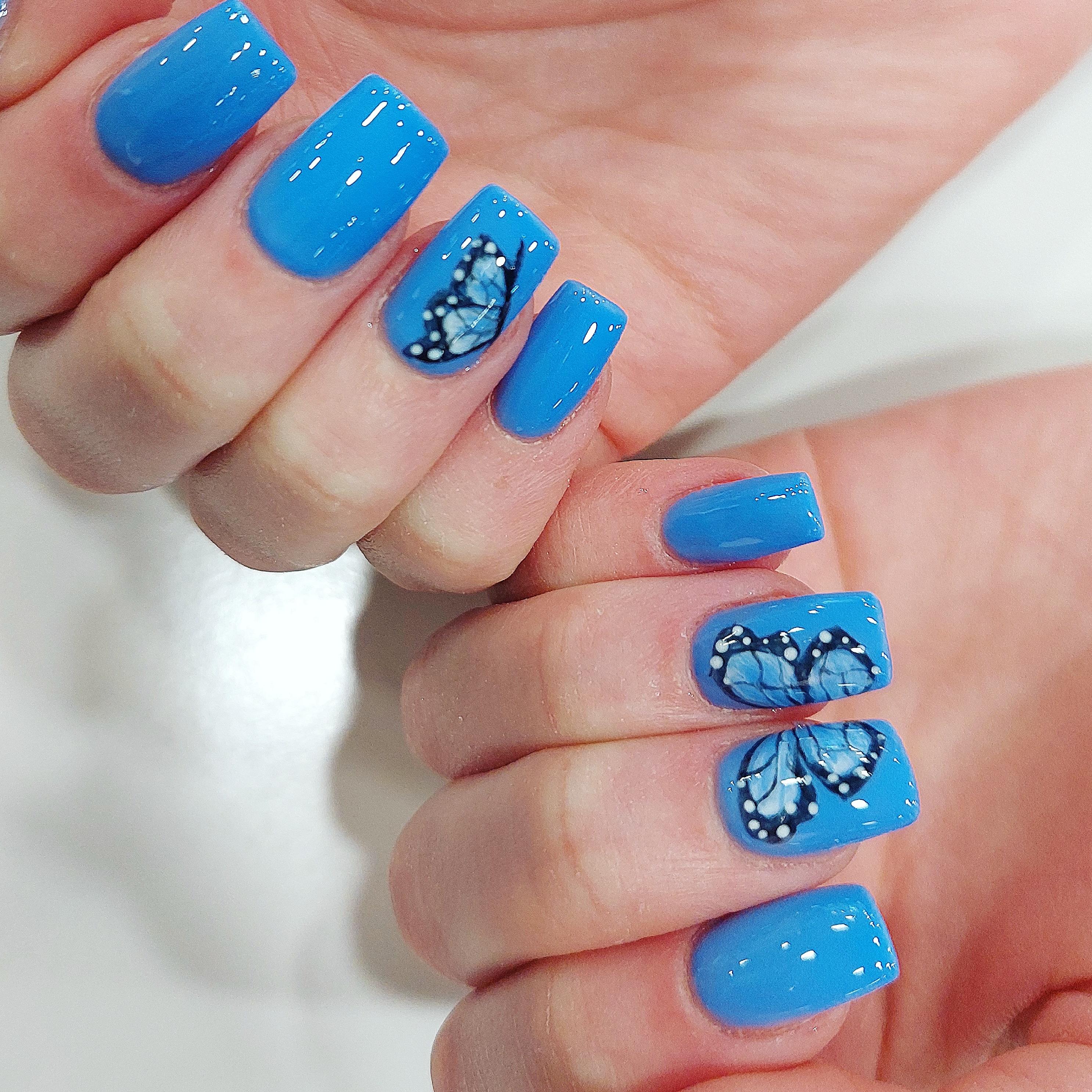 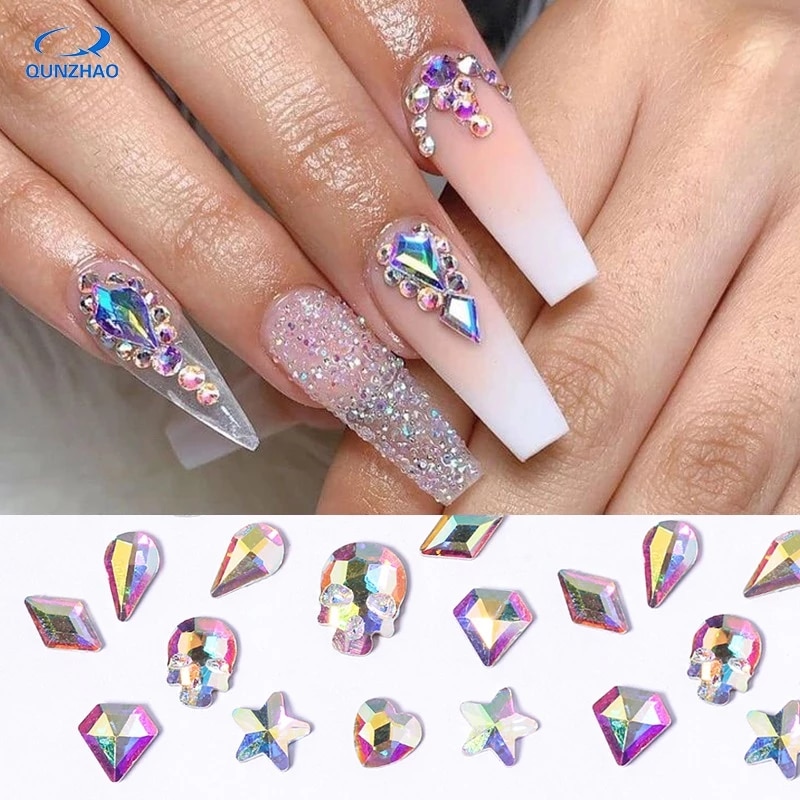 Session Intent
Introduction to course and what to expect
Course overview 
Timetables
Dress code/absence
Kits, uniform and stationary list
Work experience
EEP sessions
Summer Assignment
Questions
Assessment
Theory
No assignments 
Written and Online exams

Practical 
Build range 
Practical assessments
Introduction to the course
Level 2 Nail Services
Units 
G20 Ensure responsibility for actions to reduce risks to health and safety 
G4 Fulfil salon reception duties 
G18 Promote additional services or products to clients 
G8 Develop and maintain your effectiveness at work
N2 Provide manicure services 
N3 Provide pedicure services 
N4 Carry out nail art services 
N5 Apply and maintain nail enhancements to create a natural finish
Introduction to the course
Level 3 Nail Services
Units
G22 Monitor procedures to safely control work operations 
N6 Enhance and maintain nails using UV Gel 
N7 Enhance and maintain nails using liquid and powder 
N8 Enhance and maintain nails using wraps
N9 Plan and create nail art designs
N10 develop a range of creative nail images 
N12 Prepare and finish nail overlays using electric files 
H32 Contribute to the planning and implementation of promotional activities
Timetables
Level 2 Nail Services
Timetables
Level 3 Nail Services
Kits and uniforms
Kits on display
Uniform order forms
Stationary items
Dress code
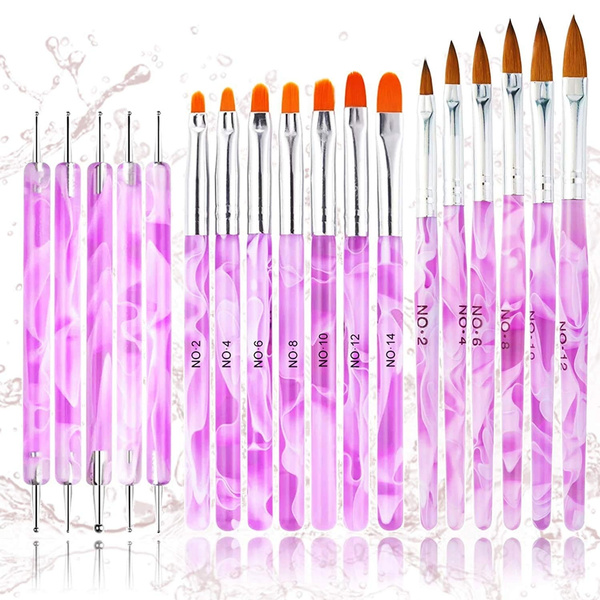 Work experience for Level 2
For all students 16-19yrs
Level 2 = 30 hours
Minimum one day a week Thursday, Friday or Saturday 
Secure a placement ready for September
Work experience for level 3
For all students 16-19yrs
Level 3 = 60 hours 
Minimum one day a week Friday or Saturday 
Secure a placement ready for September
EEP sessions
Employability, Enrichment and Pastoral
Workshops and trips
End of year celebration 
Preparation for industry and careers
Health and well being
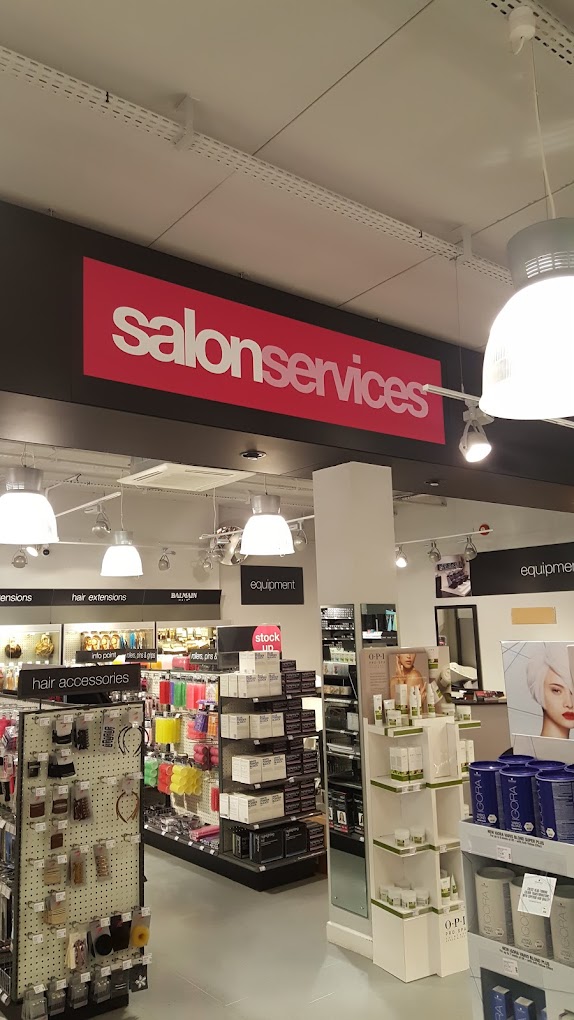 Dress Code
Absence
Absentee procedure
100% attendance within first 42 days
95% for remainder of the year
Important!
Report absence before 9am 
www.cornwall.ac.uk/absence
0330 123 2523
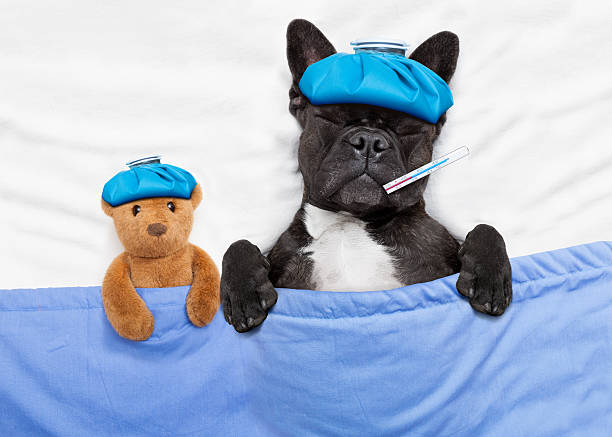 Level 2
Level 3
Questions
Any question for me?
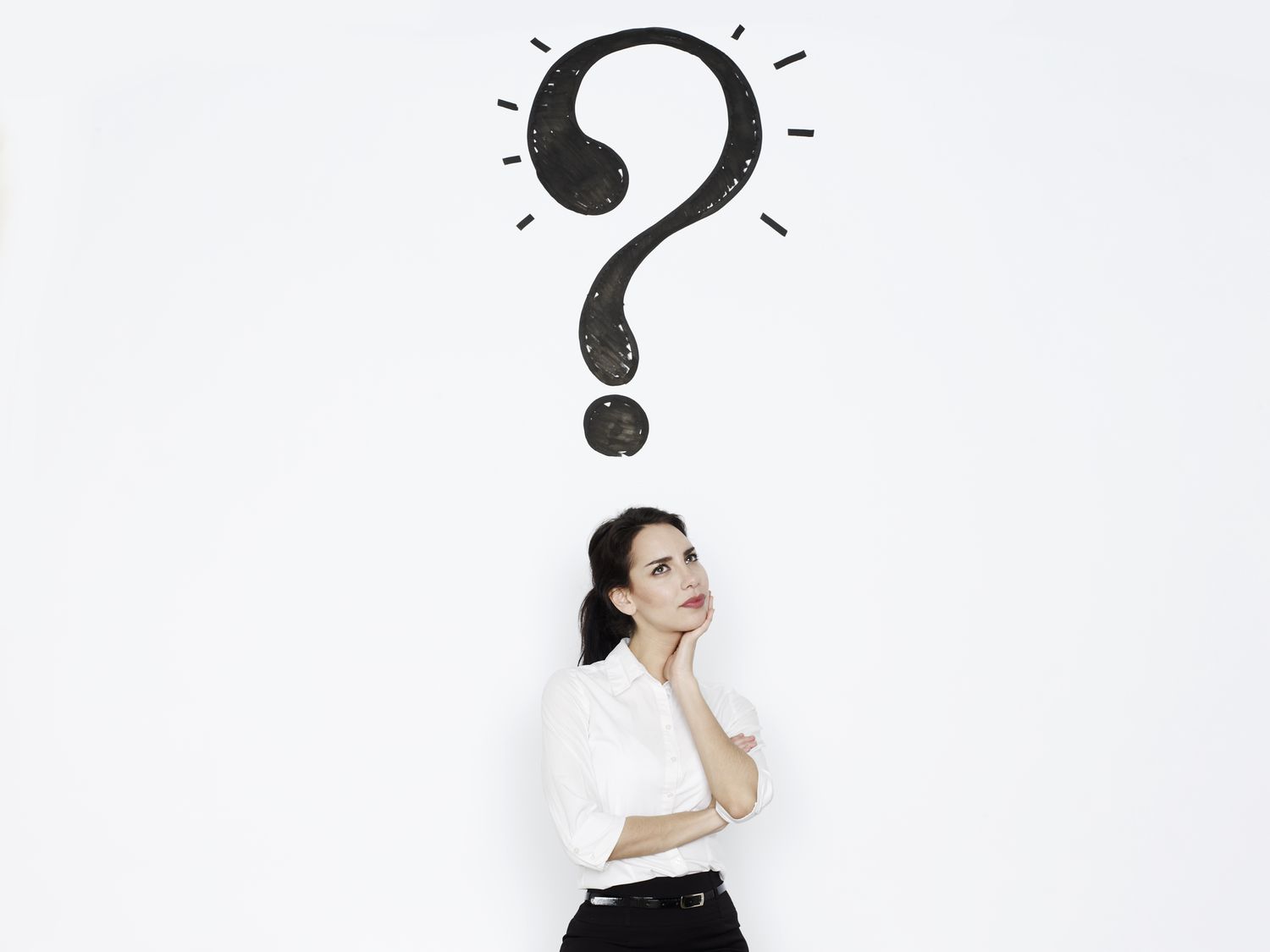